EYFSAutumn Newsletter 2023
Welcome!
EYFS Topics
Welcome back everyone! The children have loved getting back into class and exploring all of the spooky activities planned this week. 
 
This newsletter will outline our learning for this term, the routines that we will have and the topics for the remainder of the year. However, more detail about each subject can be found on our website. We’ve also included a timetable to help as there are lots of things for you to remember too!  

Please feel free to contact us if you have any questions or queries. You can do this via email, through the school office or in person at the start or end of the day. 

Mrs Beetham, Mrs Smith, Mrs McGowan, Mrs Nelson and Mrs Brown	                                    
gbeetham@trawden.lancs.sch.uk  dsmith@trawden.lancs.sch.uk
Weekly Timetable
The children will do Forest School every Wednesday.
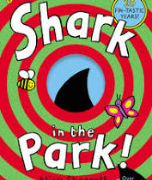 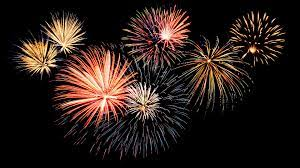 Our Learning this half term
Our topic for the first half term is  ‘Light Up the Sky’. Throughout this half term, we will be focussing on: 

Literacy: We will continue to learn new sounds in phase 2 sounds in phonics with a focus on their blending skills. We will explore ‘Shark in the Park’ and use our phonics to write words and simple sentences. We will also look at a range of non-fiction texts based on celebrations.	
Maths: We will represent and compare numbers to 5 and learn about all about circles, triangles and shapes with four sides. 
PE: We will develop the fundamental skills through making different shapes with our bodies. 
Topic:  We will about different celebrations such as Halloween, Bonfire Night, Diwali and Christmas. 
PSHE: We will continue to talk about our feelings and how our actions might make others feel, how to take turns and play collaboratively and take risks and try new things.
Forest School: We will continue to develop our confidence and independence through free exploration and learn to follow rules and boundaries and we will play simple games to promote position and direction vocabulary. We will also learn about our five senses.
Reading
Thank you for your continued support with Bug Club. The children love coming and telling us about their books and the games that they have .played. If you are struggling to access Bug Club please us know. We can see form the Bug Club notifications that lots of you are reading the books but forgetting to click on the bugs to complete the tasks which then sends the books into their library. The bugs enhance the children’s learning and understanding of the sounds which is extremely beneficial. The picture below show what the bugs look like in the books. When this has been completed, the bugs eyes will close. 
			Now that your child has books with words, they will bring home a reading record. 
			Please full this in and send it into school every Tuesday.
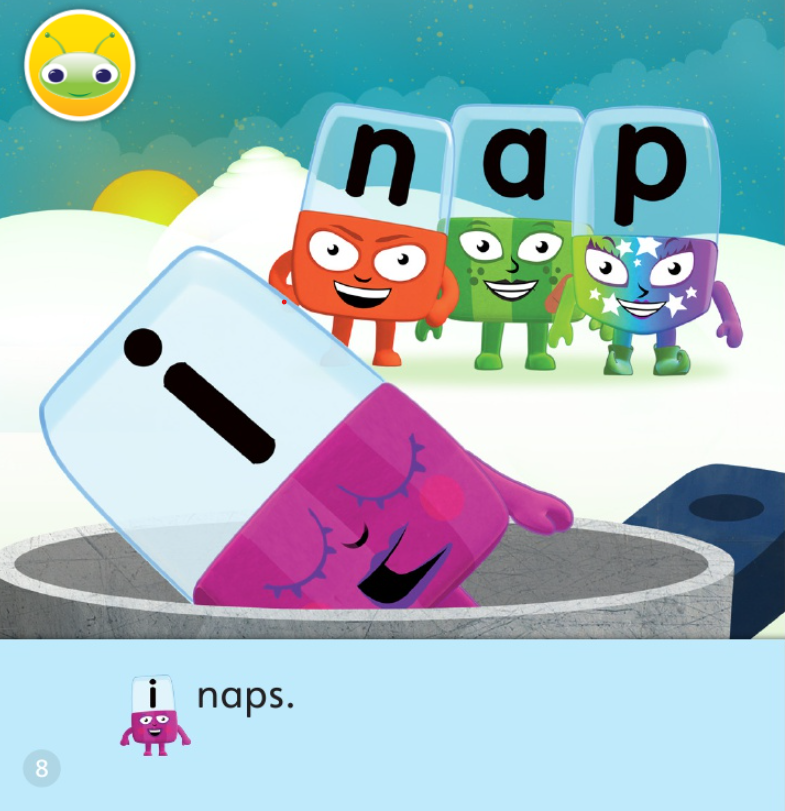 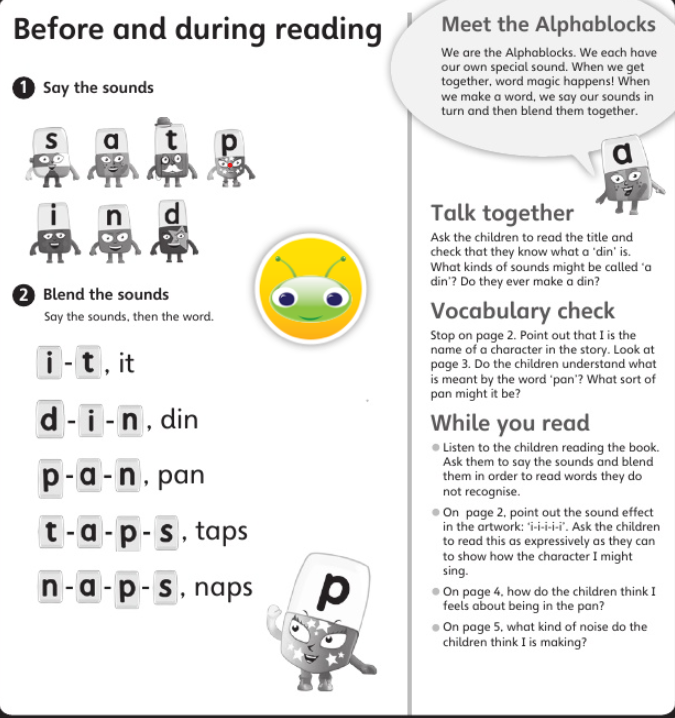 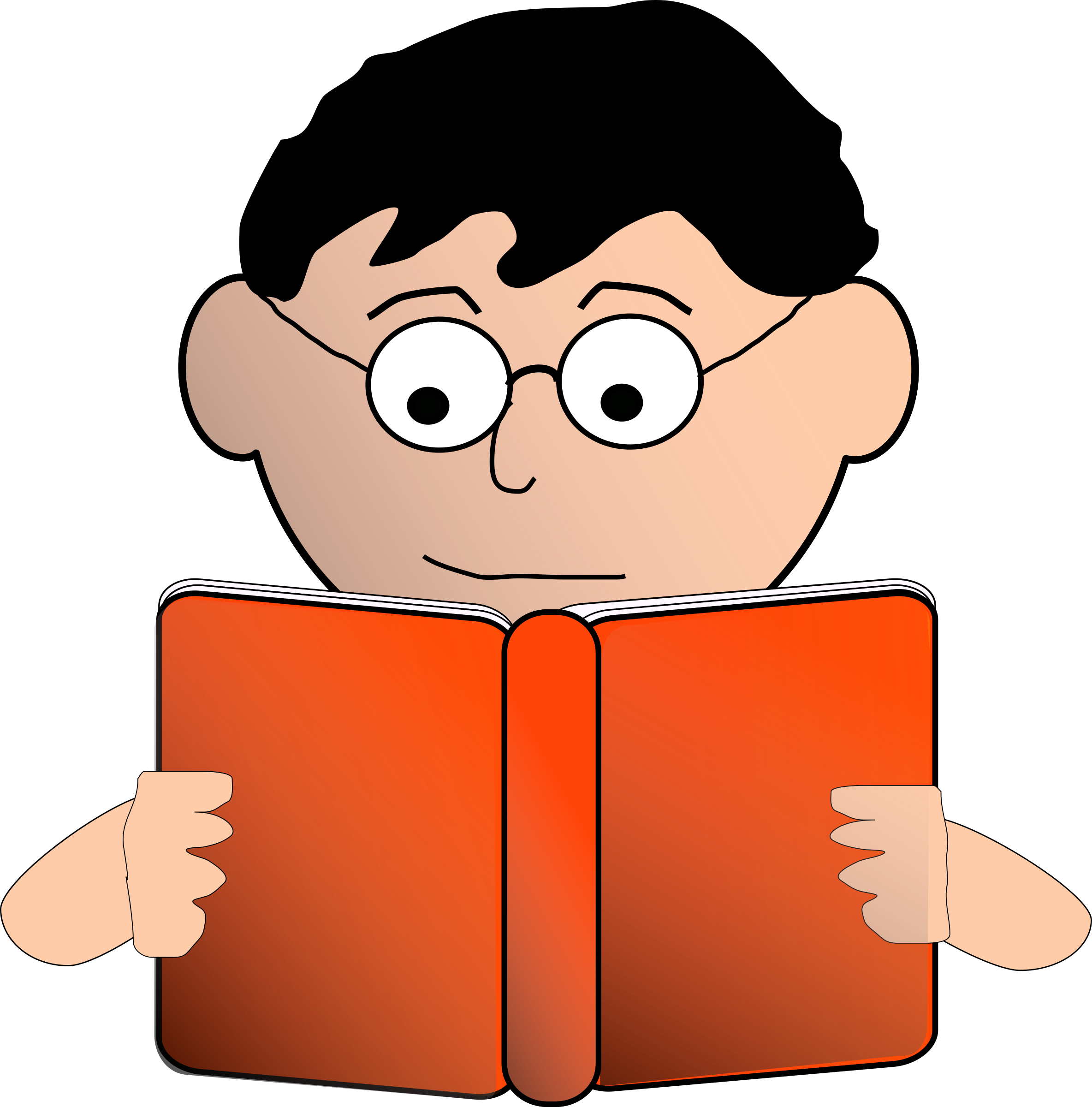 PE
All children MUST have their PE Kit in a draw string bag that is kept in school on their peg. It will be sent home to be washed and size checked each half term. Please ensure that your child has all of the items, labelled in their PE bags.  

P.E. Kit 

white round neck t-shirt
black shortsblack pumps (indoor)plain black or white trainers (outdoor) - these may be brought in each week                                                                                     
plain black tracksuit bottoms / leggings (outdoor)                                                                     
 * plain black tracksuit top (outdoor)
drawstring pump bag 
* = optional 

Note- watches and earrings must be removed for PE and long hair must be tied back
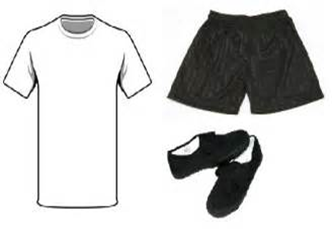 School Uniform
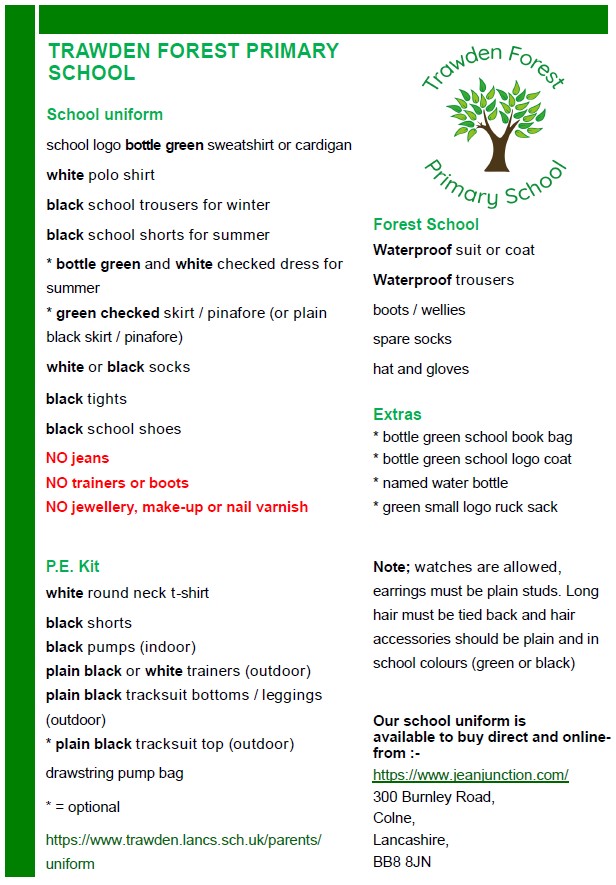 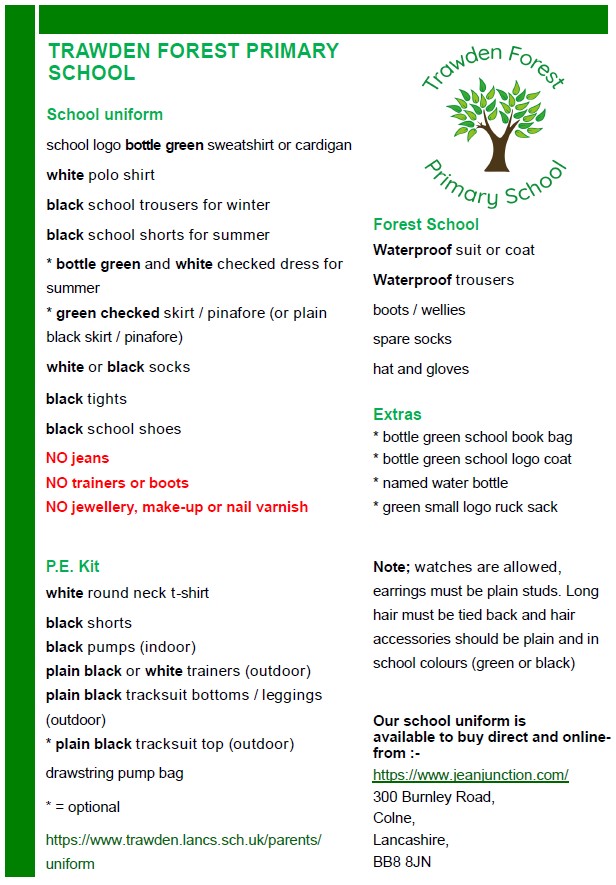